Назвать картинки, выделить первый звук
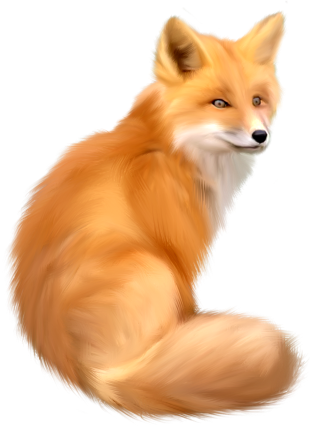 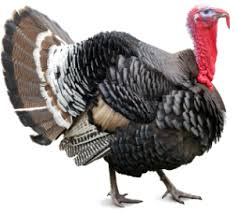 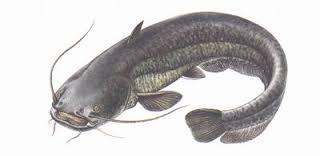 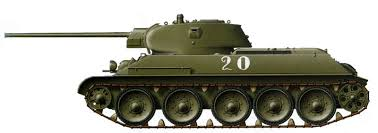